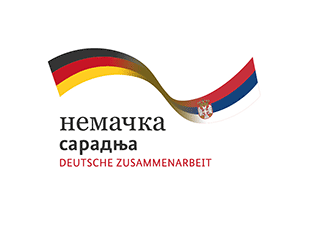 Implemented by
ПОПИС ИМОВИНЕ СТЕЧАЈНОГ ДУЖНИКА
Закони и подзаконски акти
Закон о стечају ("Сл. гласник РС", бр. 104/2009, 99/2011 - др. закон, 71/2012 - одлукаУС и 83/2014)
Закон о рачуноводству ("Сл. гласник РС", бр. 62/2013)
Правилник о утврђивању националних стандарда за управљање стечајном масом ("Службени гласник РС" бр. 13 од 12. марта 2010. године)- Национални стандард о попису имовине, процени вредности и почетном стечајном билансу стечајног дужника - Национални стандард број 2
Правилник о начину и роковима вршења пописа и усклађивања књиговодственог стања са стварним стањем ("Сл. гласник РС", бр. 118/2013, 137/2014)
27.03.2015.
XXX
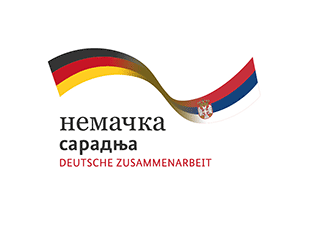 ПРЕДМЕТ И ЦИЉ СТАНДАРДА 
                                 (Национални стандард број 2)
 Стечајни управник:
1. Израђује потпун и свеобухватан попис имовине стечајног дужника у роковима које   прописује Закон о стечају,а који обухвата и:
       - листу дужника стечајног дужника
       - листу поверилаца стечајног дужника
2. Утврђује процењену вредност имовине стечајног дужника у циљу израде почетног стечајног биланса
27.03.2015
XXX
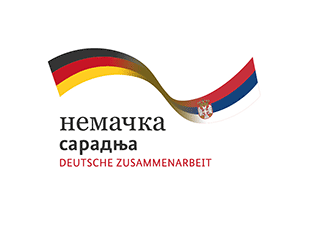 РОК
Рок за окончање вршења пописа је 30 дана од дана именовања стечајног управника, а стечајни управник је дужан да започне пописивање имовине у року од 10 дана од именовања.
27.03.2015
XXX
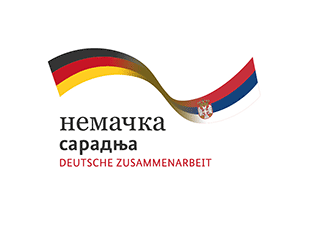 Сврха пописа
Сврха пописа имовине стечајног дужника је да се:
1. Утврди да ли постоји довољно средстава за вођење стечајног поступка;
2. Утврди која је имовине потенцијално расположива за намирење поверилаца, односно да ли постоји довољно имовине која би по свом квалитету и квантитету учинила рационалним и смисленим састављање плана реорганизације;
3. Утврди да ли је било неовлашћеног уклањања/отуђења имовине стечајног дужника која би се могла повратити назад.
27.03.2015
XXX
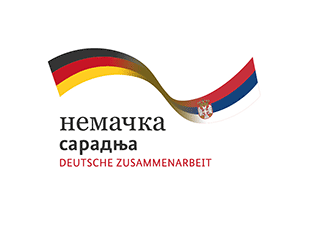 ПЛАН ПОПИСА
План пописа је документ који обухвата:

Дефинисање пакета имовине;
Одређивање приоритетне имовине за пописивање;
Одређивање пописних комисија – броја комисија, и њихових задатака;
Одређивање метода процене вредности имовине;
Именовање чланова пописних комисија;
Ангажовање вештака и експерта;
Пописивање имовине;
Одређивање рокова за вршење пописа;
Одређивање статуса имовине - уколико постоји релевантна  документација и ако за то преостане времена унутар одређених рокова;
Одређивање  резервног модела  израде пописа.
27.03.2015
XXX
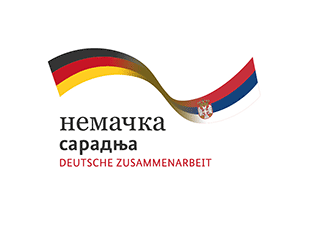 ПОПИС ИМОВИНЕ СТЕЧАЈНОГ ДУЖНИКА
 Стечајни управник врши попис целокупне имовине и то:
Сваког појединачног дела имовине који је затечен на локацији или локацијама стечајног дужника, без обзира на власнички статус исте;
 Сваког појединачног дела имовине која је у власништву стечајног дужника али се у тренутку отварања стечаја не налази у државини стечајног дужника;
 Дужника стечајног дужника;
 Удела или акција код других правних лица;
 Лиценци, патената.
27.03.2015
XXX
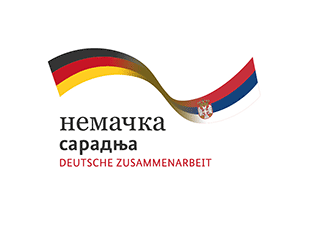 Пописне комисије пописују, односно евидентирају сва средства која се затекну у објектима стечајног дужника. 

У тренутку пописа комисије не улазе у испитивање власништва над средствима стечајног дужника.
27.03.2015
XXX
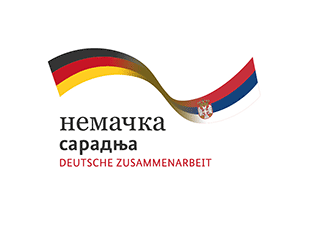 Приоритети у  попису имовине стечајног дужника:
Кварљива роба;
Роба  веће вредности;
Роба ван поседа стечајног управника (роба која се чува у магацинима трећих лица,продавницама итд);
Роба у продавницама / малопродајним објектима;
Роба и готови производи;
Материјали и полупроизводи;
Инвентар у магацинима;
Остала имовина стечајног дужника груписана у  пакете.
27.03.2015
XXX
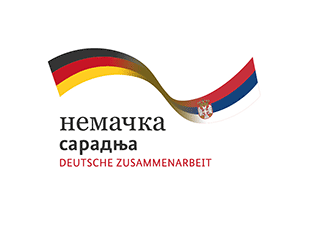 ИНВЕНТАРНА НАЛЕПНИЦА
Инвентарни број:  ________________________________________________________
Назив ствари:  ________________________________________________________
Објекат/ ствар:________________              Локација: ___________  
ПАКЕТ ИМОВИНЕ:  __________________________________________________
Ова ствар је пописана од стране стечајног управника дужника _____________________________ и иста је део стечајне масе. 
Забрањено је свако премештање или употреба исте без писменог овлашћења стечајног управника. Премештање или употреба ове стари сматраће се  покушајем незаконитог отуђења (крађа) ствари и лице које буде преместило или употребило предметну ствар  сносиће кривичну и материјалну одговорност.
27.03.2015
XXX
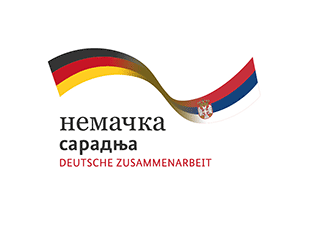 Могући статуси некретнина:
Својина уписана у катастар, документује се и доказује листом непокретности;
Ванкњижно право својине на основу уговора о купопродаји, судске пресуде, поравнања, решења о наслеђивању и сл.;
Ванкњижно право својине које није уписано са разлога недостајуће употребне или грађевинске дозволе;
Непокретна имовина без документације о праву својине, која се налази у државини стечајног дужника;
Непокретна имовина на којој стечајни дужник има право коришћења, а која је у државном власништву.
27.03.2015
XXX
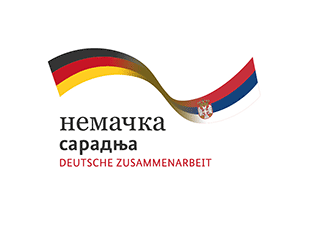 __________________________________
27.03.2015
XXX
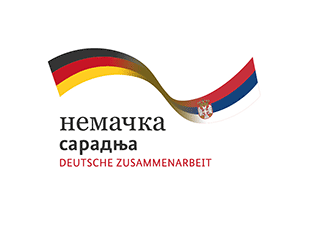 27.03.2015
XXX
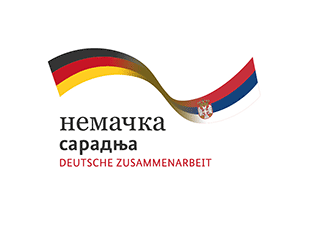 ЕРС
27.03.2015
XXX
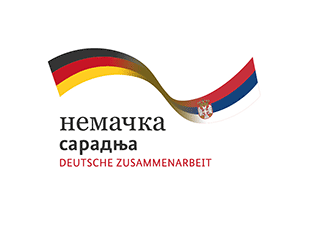 27.03.2015
XXX
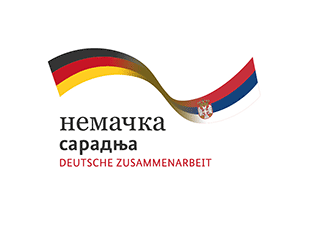 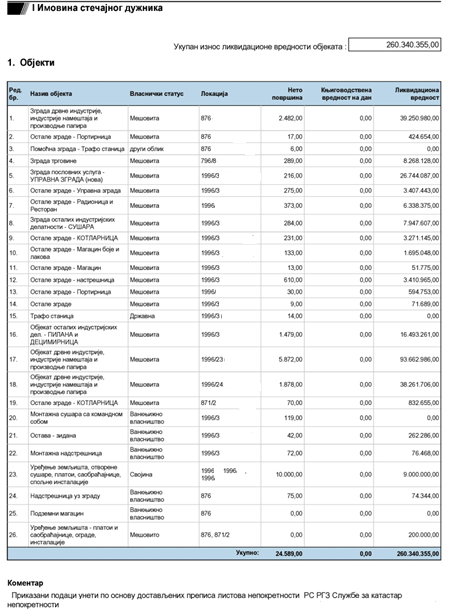 27.03.2015
XXX
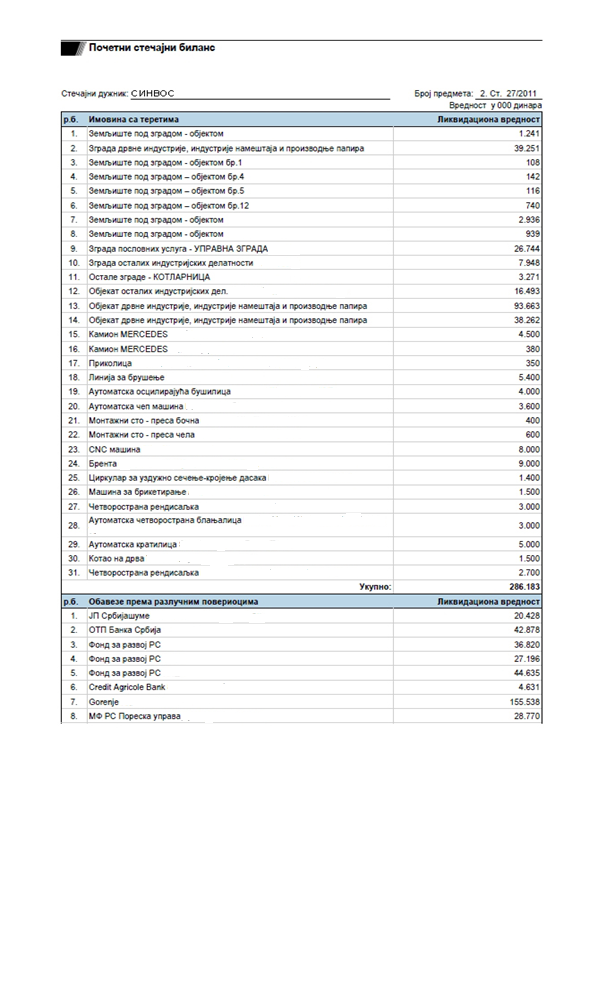 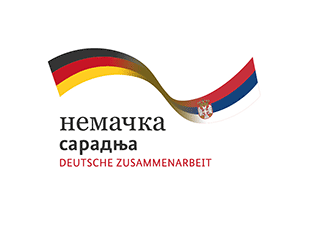 27.03.2015
XXX
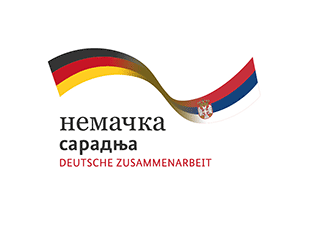 27.03.2015
XXX